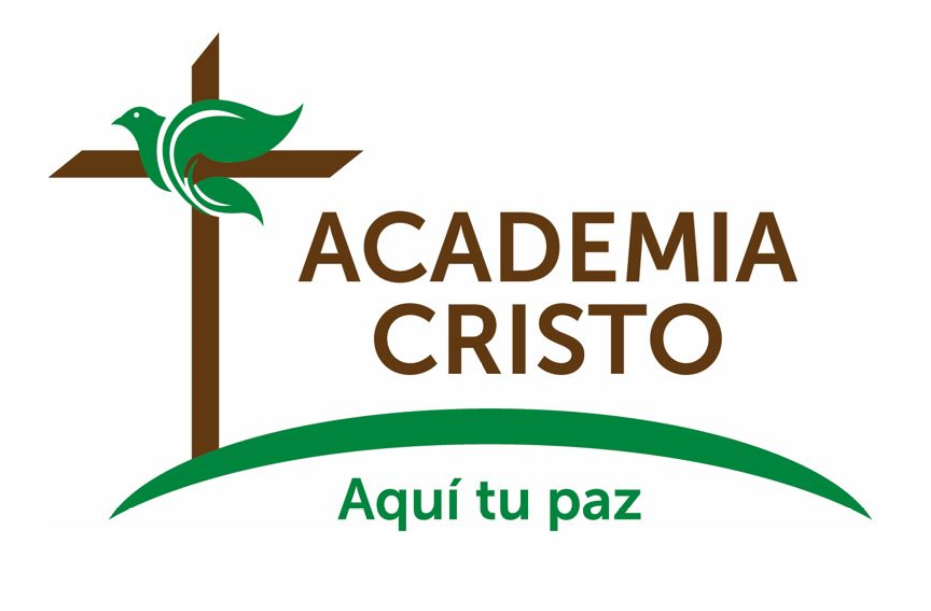 Identificación Espiritual Dos – 6/8
Lecciones 6a, 6b
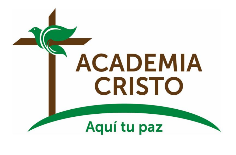 Diapositiva 2
Bienvenidos – 6a


¿Cuándo regresará Jesús?
Presentación – 5 minutos
Mi Nombre es      _____________________

Vivo en 
_____________________

Soy un 
_____________________
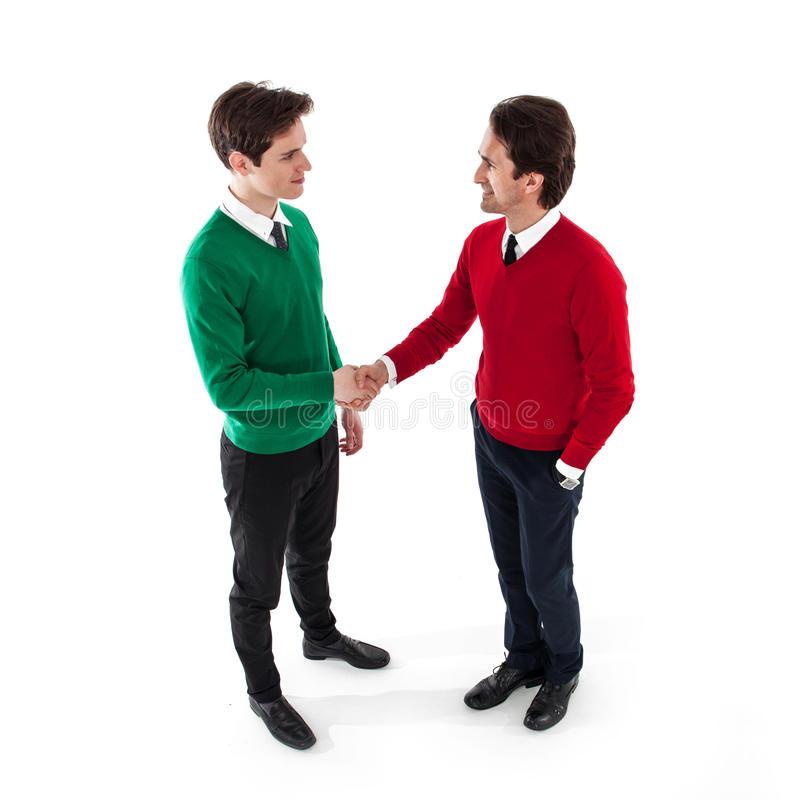 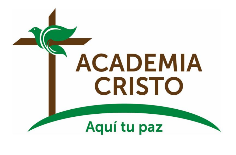 Diapositiva 4
Querido Jesús, con el tiempo, te veremos cara a cara, ya sea cuando muramos o porque aún estamos vivos cuando regreses en el último día. Pedimos que nos mantengas fuertes en la fe y siempre preparados para encontrarnos contigo. No nos involucremos tanto en la creación de un cielo aquí en esta tierra que olvidemos que nuestro verdadero hogar está contigo en el cielo. Preservanos en la verdadera fe cristiana para la vida eterna. Lo pedimos en el nombre de Jesús.  Amén.
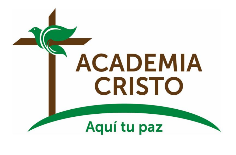 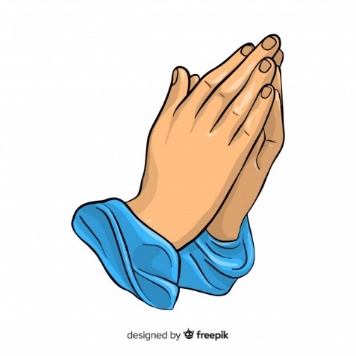 Diapositiva 5
Por venir preparado
Por respetar la hora
Por los que nos sirven
Por los co-alumnos
Por el grupo de WhatsApp
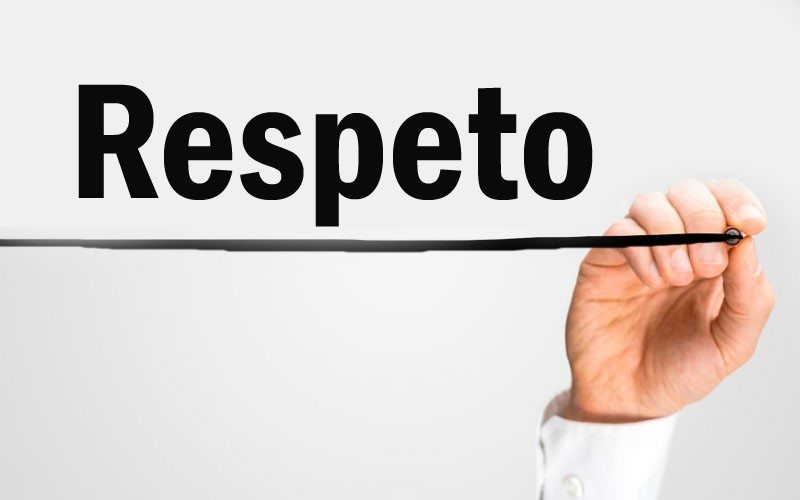 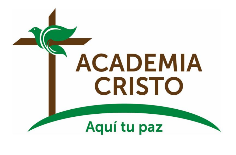 Diapositiva 6
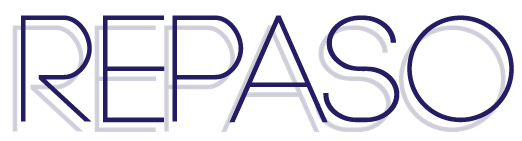 10-15 Minutos
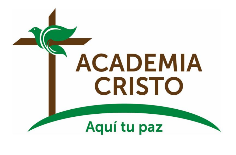 Diapositiva 7
¿Cuáles son los dos advenimientos 
(venidas) de Jesús, y cómo son diferentes
 tanto en estilo como en propósito?
Comparemos, veamos lo que otros han dicho
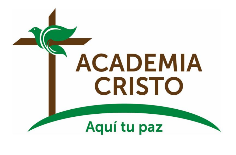 Diapositiva 8
¿Cuáles son los dos advenimientos (venidas) de Jesús, y cómo son diferentes tanto en estilo como en propósito?
La primera vez que Jesús vino con mucha humildad con la misión de salvar al mundo del pecado. 
Su segundo advenimiento será cuando venga de nuevo con gran poder y majestad para juzgar a los vivos y a los muertos y llevar a los creyentes a nuestro hogar eterno.
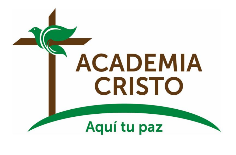 Diapositiva 9
¿Qué sabemos acerca de cuándo llegará el último día?
Comparemos, veamos lo que otros han dicho
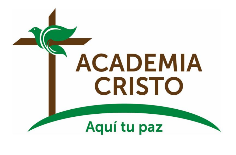 Diapositiva 10
¿Qué sabemos acerca de cuándo llegará el último día?
Sabemos que vendrá inesperadamente como un ladrón en la noche (1 Tesalonicenses 5:1-2). 
Sabemos que podría llegar en cualquier momento, ya que se han cumplido todas las señales que apuntan al último día. (Mateo 24:3-13)
Debemos estar espiritualmente preparados para encontrarnos con nuestro Salvador.
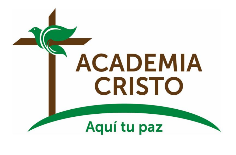 Diapositiva 11
¿Qué es el ‘corto tiempo’ justo antes del final?
Comparemos, veamos lo que otros han dicho
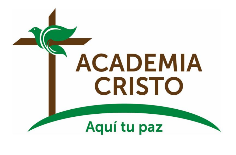 Diapositiva 12
¿Qué es el ‘corto tiempo’ justo antes del final?
Por un corto tiempo antes del fin, el verdadero evangelio difícilmente será escuchado. 
Esto, en efecto, desencadenará al diablo. 
Será un momento difícil para el creyente, pero Dios los tendrá en su mano.
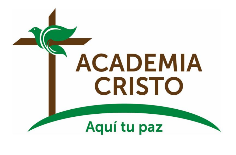 Diapositiva 13
Resumamos  5-10 minutos
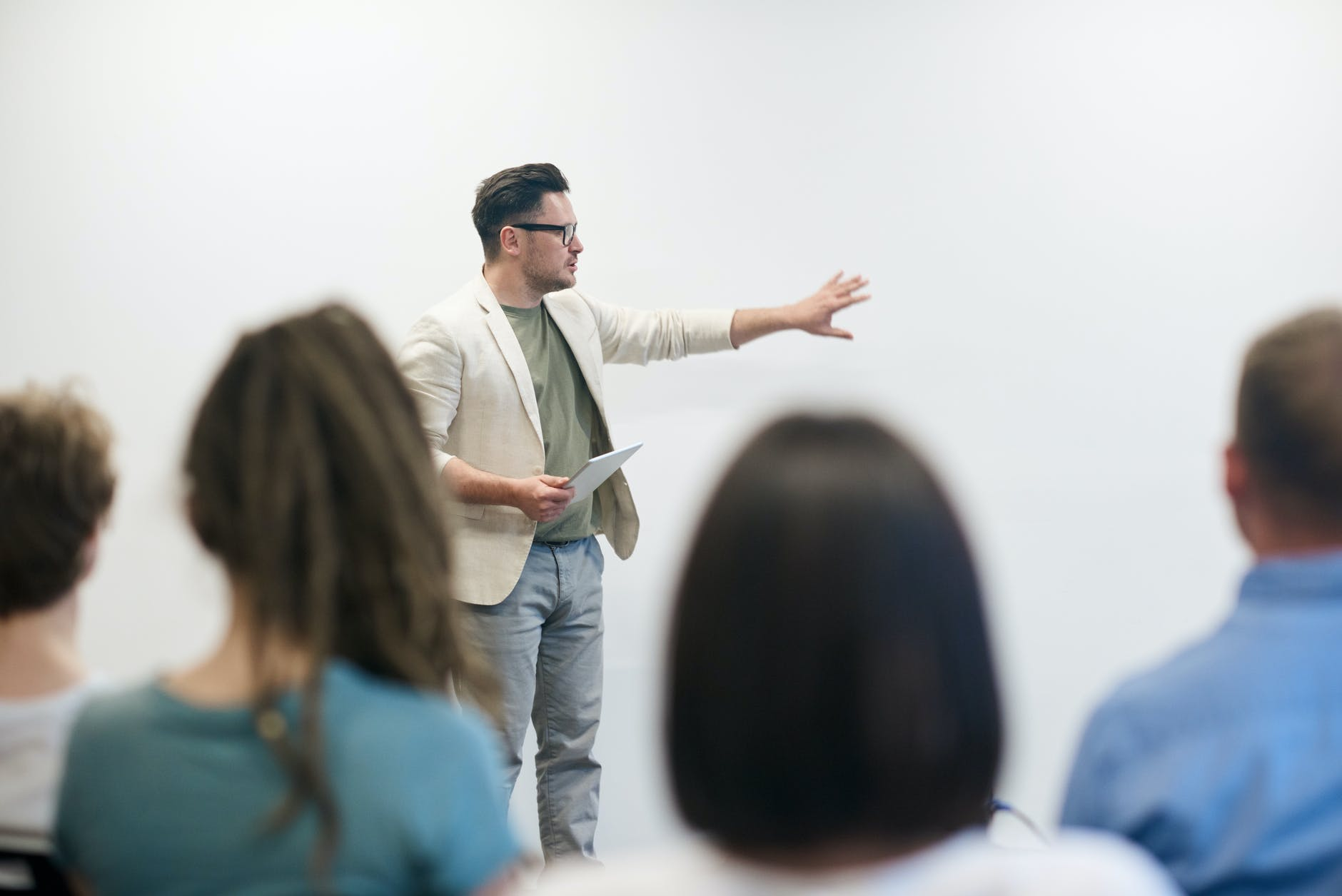 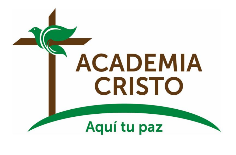 Diapositiva 14
Título: Las dos venidas de Jesús – 

Cuadros de su nacimiento y el último día.
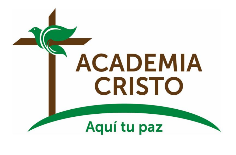 Diapositiva 15
Título: Las señales que predicen el último día – 

 Lista desde Mateo 24:3-13
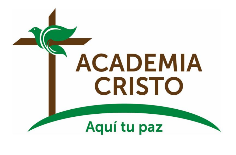 Diapositiva 16
Título: El diablo desencadenado – 

Escasez del evangelio
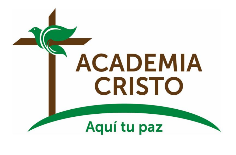 Diapositiva 17
Profundicemos
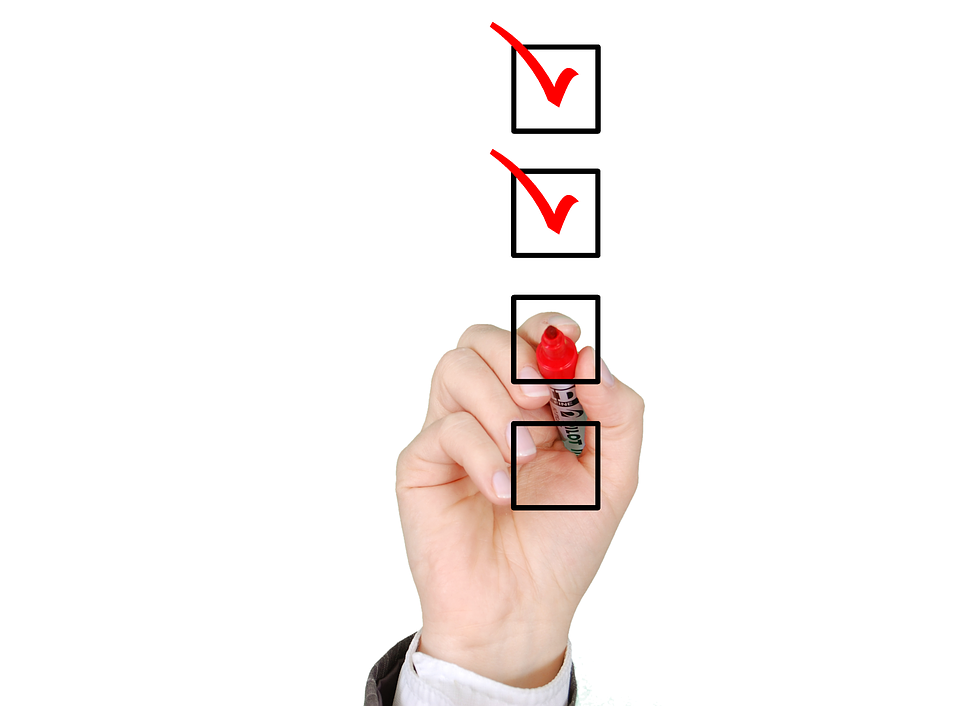 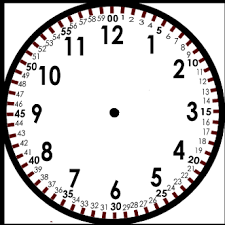 10 minutos
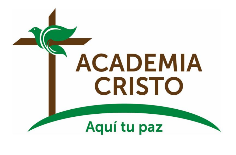 Diapositiva 18
¿Cuál es el don más precioso que poseemos? ¿Qué responsabilidad tenemos en cuanto a ese don?
Comparemos, veamos lo que otros han dicho
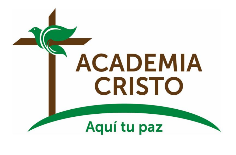 Diapositiva 19
Organizando los puntos

Los del ‘mundo’ tendrán diferentes opiniones.
Como cristianos, “la fe en Jesucristo como mi Salvador”. 
Por qué? Si tenemos fe, nosotros tenemos perdón completo y vida eterna. 
La fe que nos salva en Cristo es un don del Espíritu Santo.  No debemos perder la fe por descuidarla.  
Debemos nutrir nuestra fe por los medios de gracia.
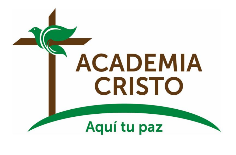 Diapositiva 20
El poder del diablo está 
actualmente "encadenado".  
¿Cuál es la "cadena" que limita 
el poder del diablo?
Comparemos, veamos lo que otros han dicho
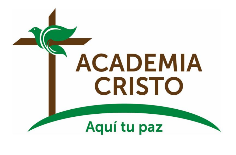 Diapositiva 21
Organizando los puntos



La "cadena" mencionada en Apocalipsis 20 es el mensaje del evangelio del perdón pleno y libre por medio de la fe en la muerte y resurrección de Jesús. 
El diablo quiere acusarnos de nuestros pecados, pero aquellos que conocen el evangelio no serán engañados.
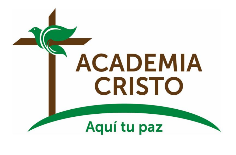 Diapositiva 22
El profeta Joel describió los últimos días como comenzando con el derramamiento del Espíritu Santo en el día de Pentecostés. (Hechos 2:16) En ese sentido, ya estamos viviendo en los últimos días. Sin embargo, ¿cree que estamos viviendo en ese corto tiempo justo antes del final? ¿Por qué si o por qué no?
Comparemos, veamos lo que otros han dicho
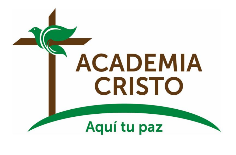 Diapositiva 23
Organizando los puntos

Una vez más, todos las señales del amor enfriándose, de la doctrina falsa, de los falsos profetas, de las guerras y de los rumores de guerra, de los desastres naturales, etc. (Mateo 24:3-13) ya están con nosotros. 
Sin embargo, el verdadero evangelio todavía se predica en el mundo. 
Lo importante es estar listo para nuestro último día o el último día.
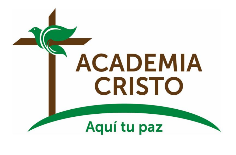 Diapositiva 24
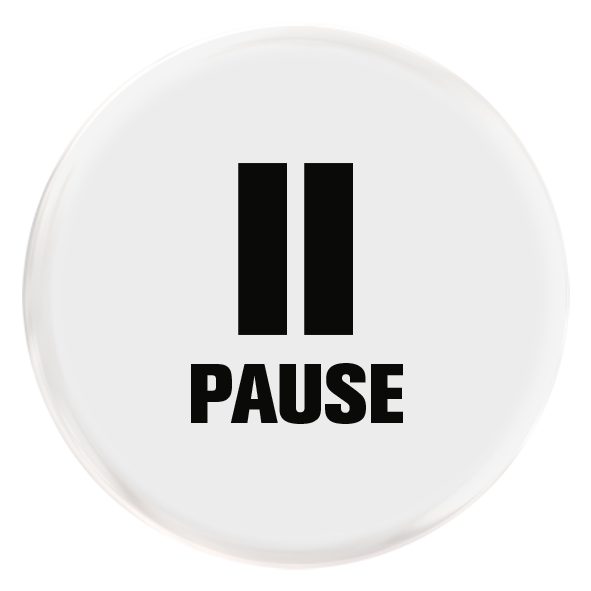 6b - ¿Qué nos mantiene listos para encontrarnos con el Señor y qué nos sucede cuando morimos?
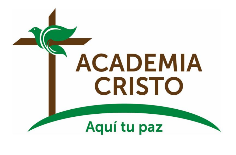 Diapositiva 25
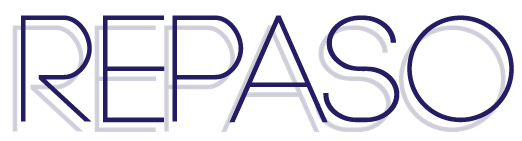 10-15 Minutos
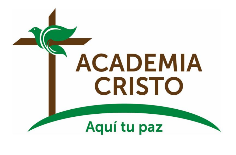 Diapositiva 26
¿Qué le pasa a un creyente cuando muere? ¿A un incrédulo?
Comparemos, veamos lo que otros han dicho
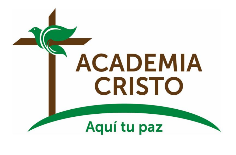 Diapositiva 27
¿Qué le pasa a un creyente cuando muere? ¿A un incrédulo?
En el momento de la muerte física, el alma se separa del cuerpo. El cuerpo comienza a decaer y volver al polvo, pero las almas de los creyentes son llevadas inmediatamente al cielo. 
Las almas de los incrédulos son enviadas inmediatamente al infierno. Ver Lucas 16:19-31, Eclesiastés 12:5-7, Lucas 23:40-43. No existe tal cosa como el purgatorio.
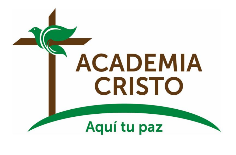 Diapositiva 28
¿Cómo podemos hacer nuestra fe más fuerte?
Comparemos, veamos lo que otros han dicho
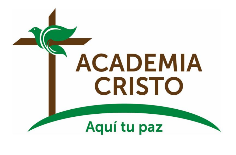 Diapositiva 29
¿Cómo podemos hacer nuestra fe más fuerte?
Cuando recibimos amor de un ser querido, su amor provoca los mismos sentimientos de amor en nuestro corazón.  Podríamos decir que el amor produce amor.   
Así es con Dios.  Al leer su Palabra o recibir su cuerpo y sangre en la Santa Comunión, estamos expuestos a su amor hacia nosotros.  Su amor, en cambio, produce un amor y fe más fuerte hacia El.
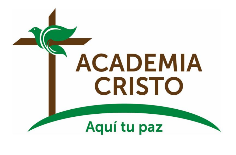 Diapositiva 30
¿Por qué puedo estar seguro de que iré al cielo cuando muera o, si aún vivo, cuando llegue el último día?
Comparemos, veamos lo que otros han dicho
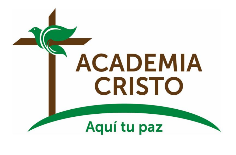 Diapositiva 31
¿Por qué puedo estar seguro de que iré al cielo cuando muera o, si aún vivo, cuando llegue el último día?
Puede estar seguro porque su salvación depende 100% de lo que Jesús ha hecho por usted, y del 0% de lo que usted haga por él.  La vida eterna es segura porque es un regalo.
Si nuestra salvación dependiera de nosotros, aun en parte, nunca podríamos saber si lo que hemos hecho será suficiente ante Dios Padre.
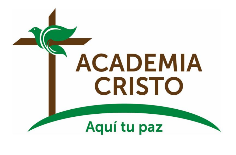 Diapositiva 32
Resumamos  5-10 minutos
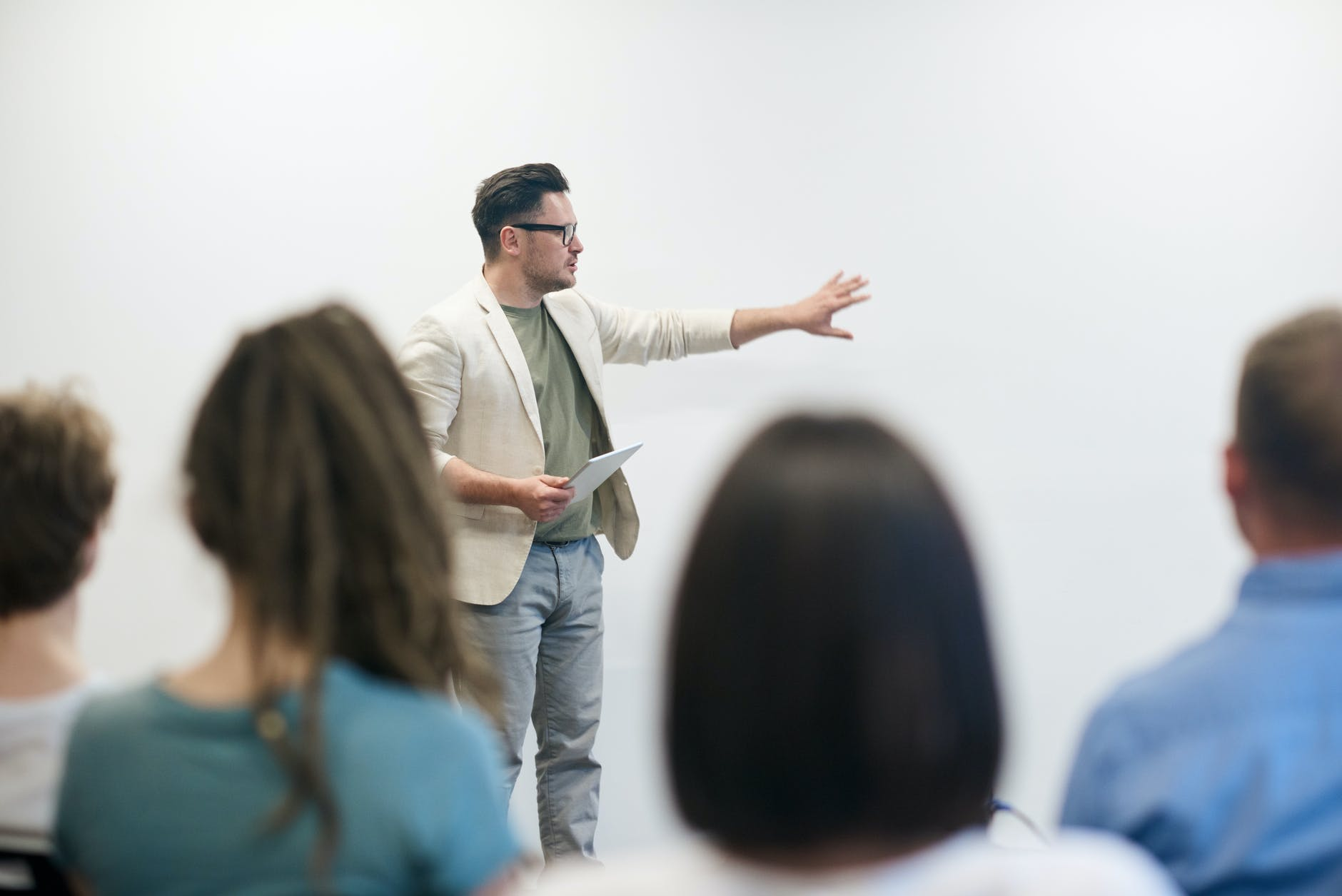 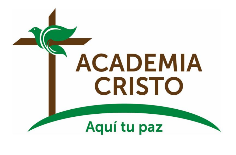 Diapositiva 33
Título: : Creyente – Incrédulo – 
Cuadros del cielo y el infierno.  
El que cree será salvo, el que no cree será condenado.
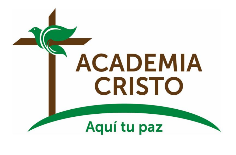 Diapositiva 34
Título: El amor produce amor 

Cuadros de la biblia y los sacramentos.
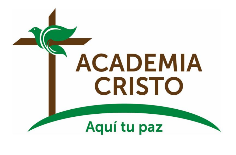 Diapositiva 35
Una flecha hacia arriba a Dios con 100% y otra flecha hacía abajo (al hombre) con 0%.
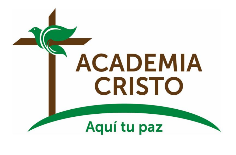 Diapositiva 36
Profundicemos
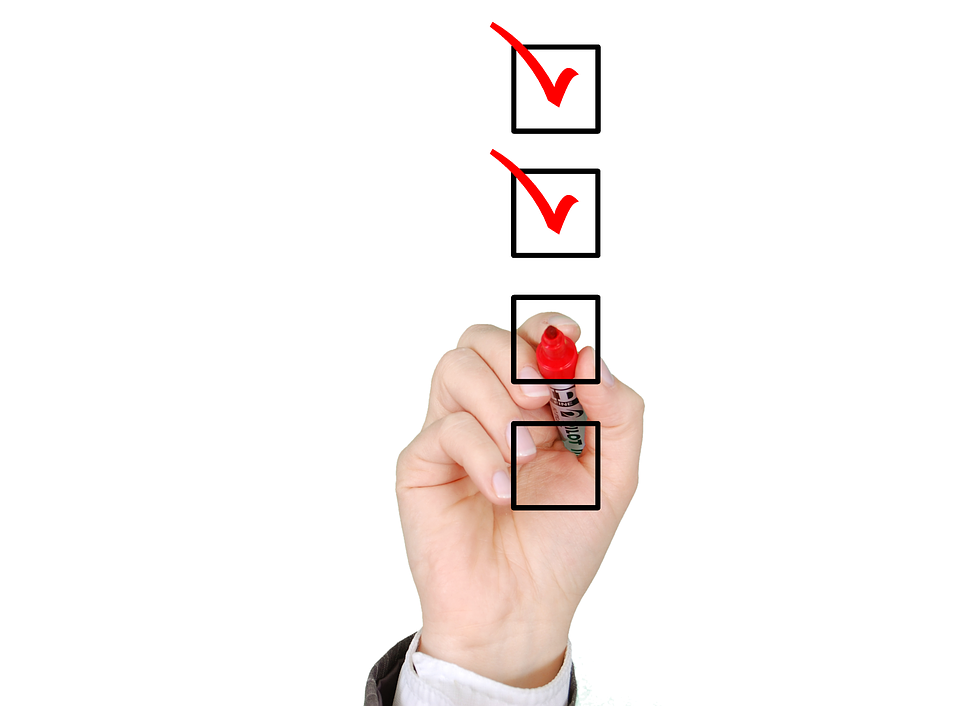 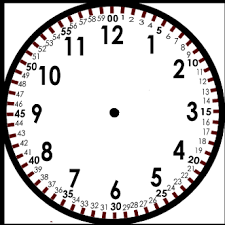 10 minutos
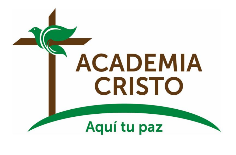 Diapositiva 37
¿Por qué no es malo preocuparse por perder la fe?
Comparemos, veamos lo que otros han dicho
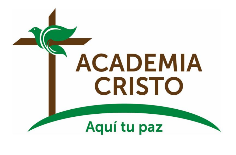 Diapositiva 38
Organizando los puntos



En cierto sentido, no es malo que tengamos miedo de perder nuestra fe, porque los que tienen miedo de perder la fe, van a cuidarla.  
Más bien, tienen el consuelo mencionado por San Pablo en Filipenses 1:6 RVC: “Estoy persuadido de que el que comenzó en ustedes la buena obra (de fe), la perfeccionará hasta el día de Jesucristo”.
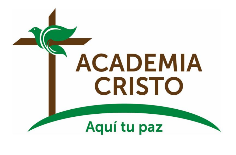 Diapositiva 39
¿Qué pasa con nuestro cuerpo cuando morimos?
Comparemos, veamos lo que otros han dicho
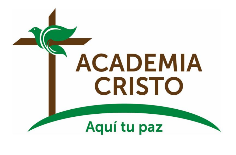 Diapositiva 40
Organizando los puntos

¿Qué pasa cuando morimos? Eclesiastés 12:7 RVC dice, “Entonces el polvo volverá a la tierra, de donde fue tomado, y el espíritu volverá a Dios, que lo dio.” 
Cuando nosotros morimos, nuestras almas se separan de nuestros cuerpos. Nuestros cuerpos regresan al polvo. Ya sea que sean enterrados, cremados, o destruidos en un terrible accidente, 
Estos serán levantados de nuevo en el último día.
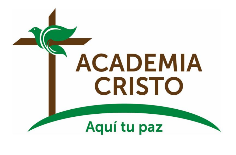 Diapositiva 41
¿Qué pasa con nuestro espíritu o alma cuando morimos?
Comparemos, veamos lo que otros han dicho
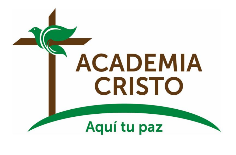 Diapositiva 42
Organizando los puntos

El alma "volverá a Dios, que lo dio.” 
En el caso de un incrédulo, Dios envía el alma al infierno para comenzar una eternidad de sufrimiento. En el caso de los creyentes, en el momento de muerte, sus almas se encontrarán con El Salvador. Él los saludará con estas palabras: “Vengan, benditos de mi Padre, y hereden el reino preparado para ustedes desde la fundación del mundo.” (Mateo 25:35). 
Entonces sus almas reinará con Jesús en el cielo esperando los acontecimientos del último día.
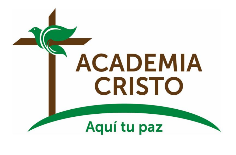 Diapositiva 43
Oración
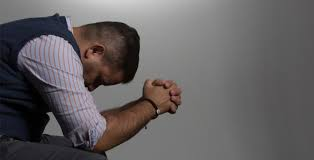 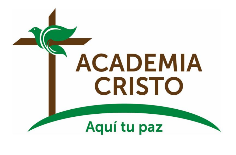 Diapositiva 44
La Despedida
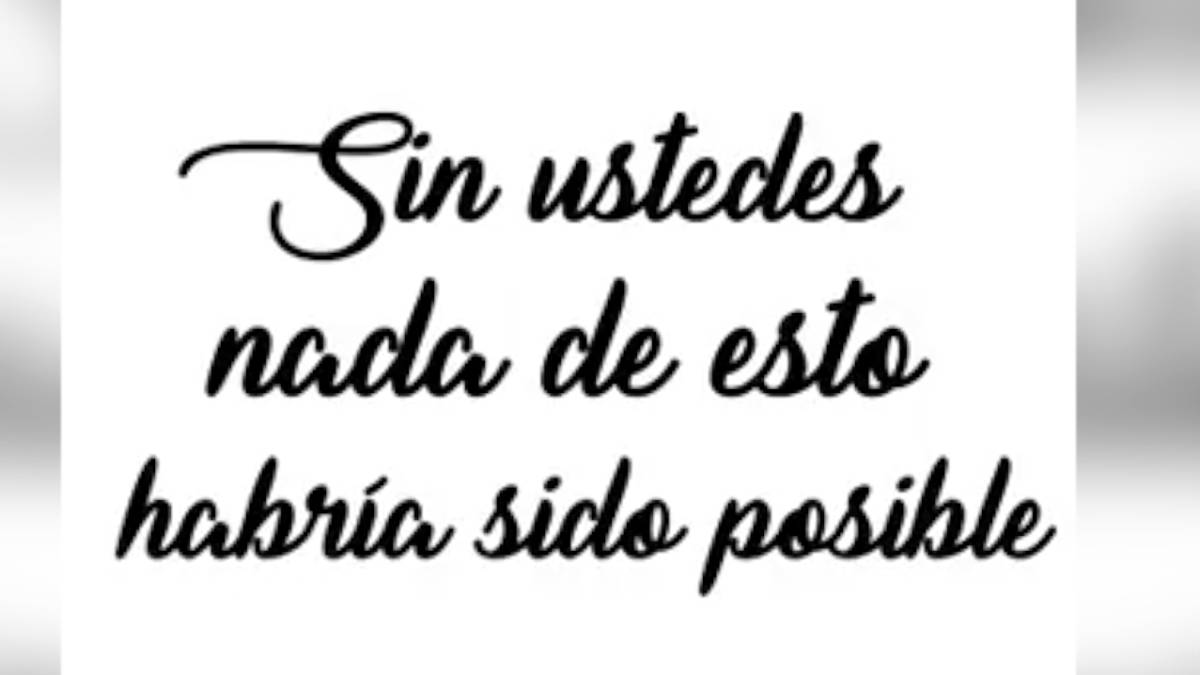 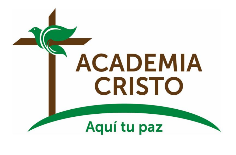 Diapositiva 45
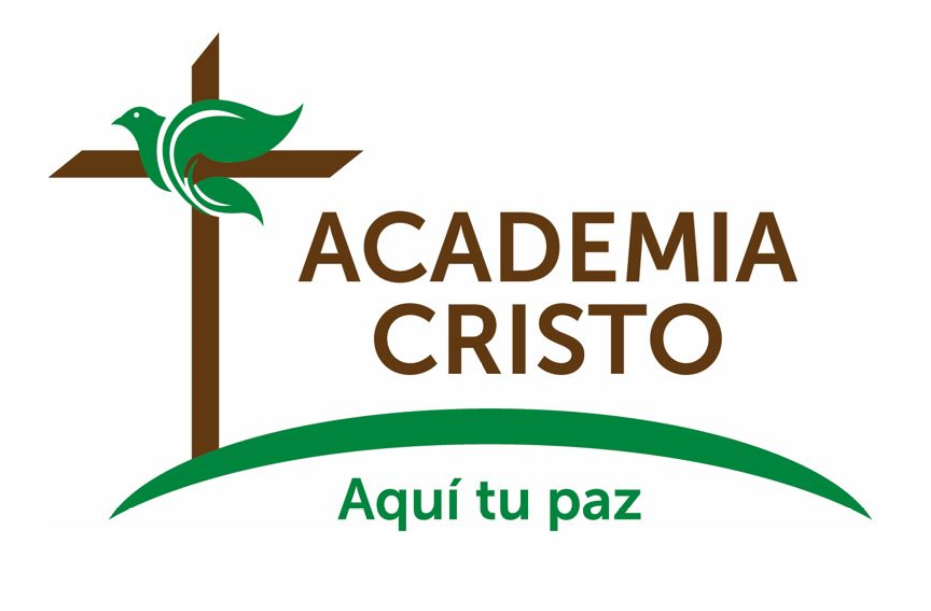